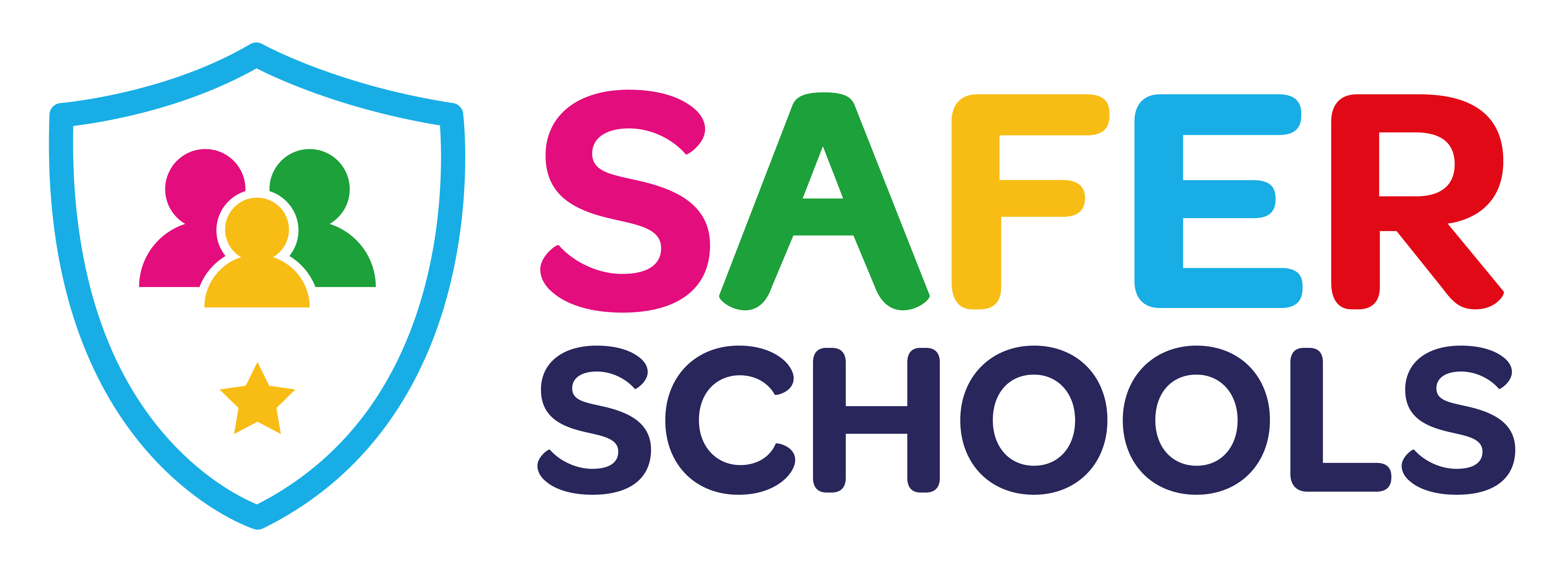 Extortion Scams Targeting Schools
STAFFROOM BRIEFING
The Issue
A small number of schools are reporting incidents where photos of both staff and students are being copied from their websites and social media channels. Scammers are using Artificial Intelligence (AI) to sexualise the images in an attempt to blackmail schools.
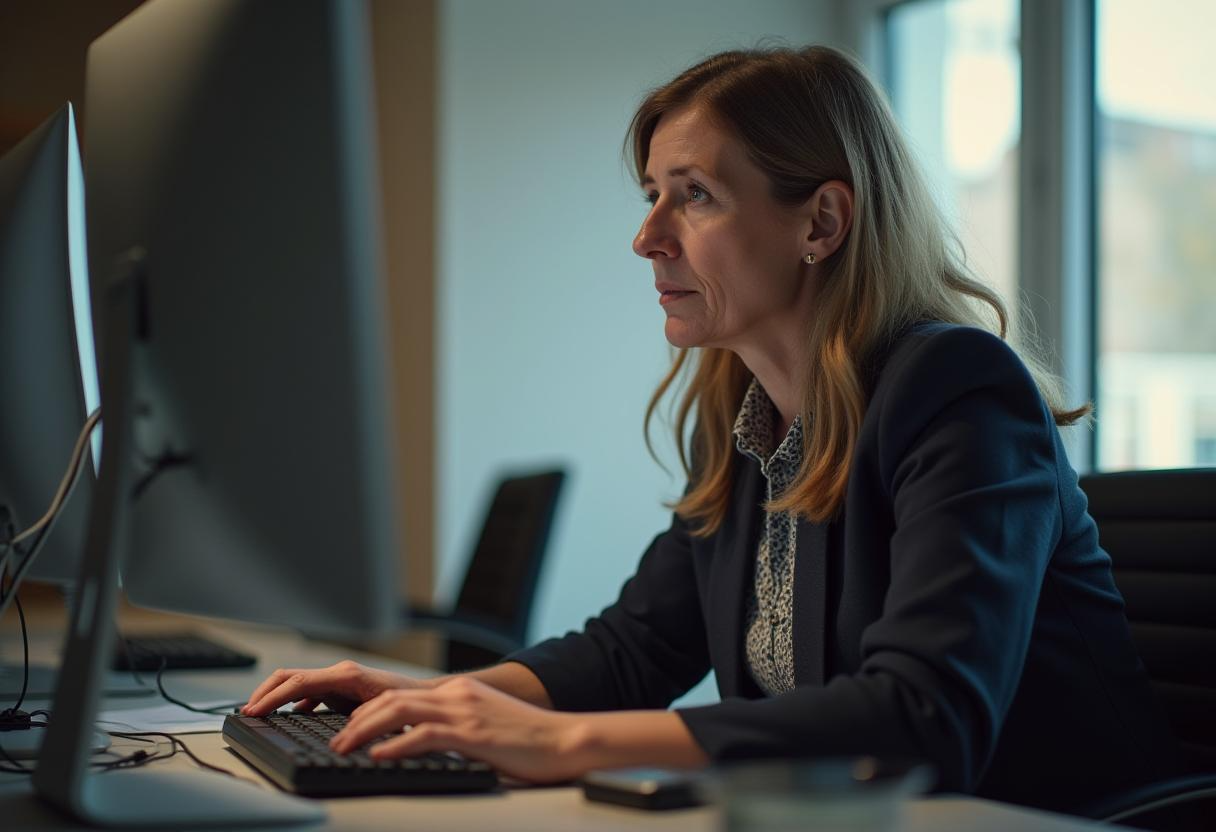 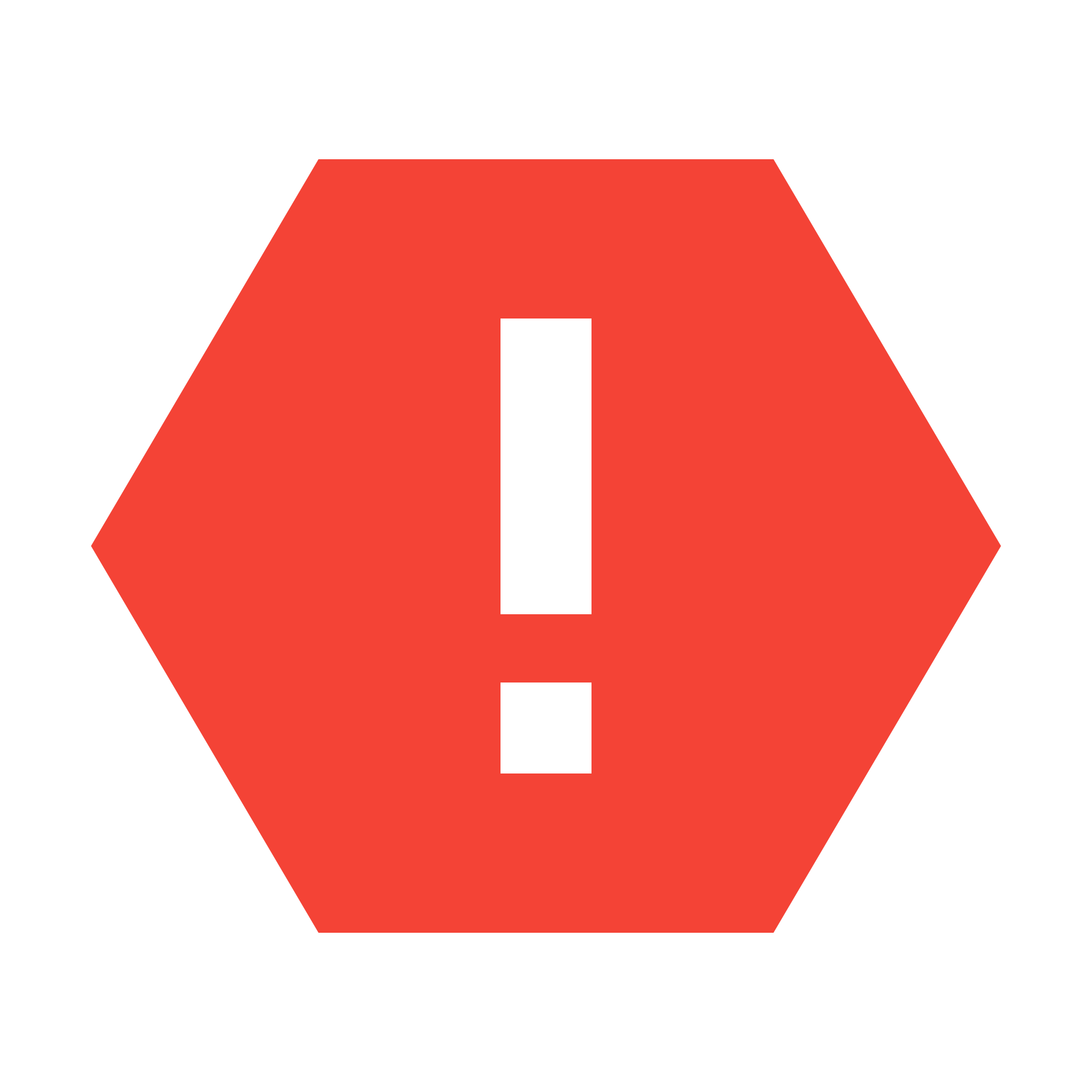 These criminals demand money for them to stop or not publish the images.
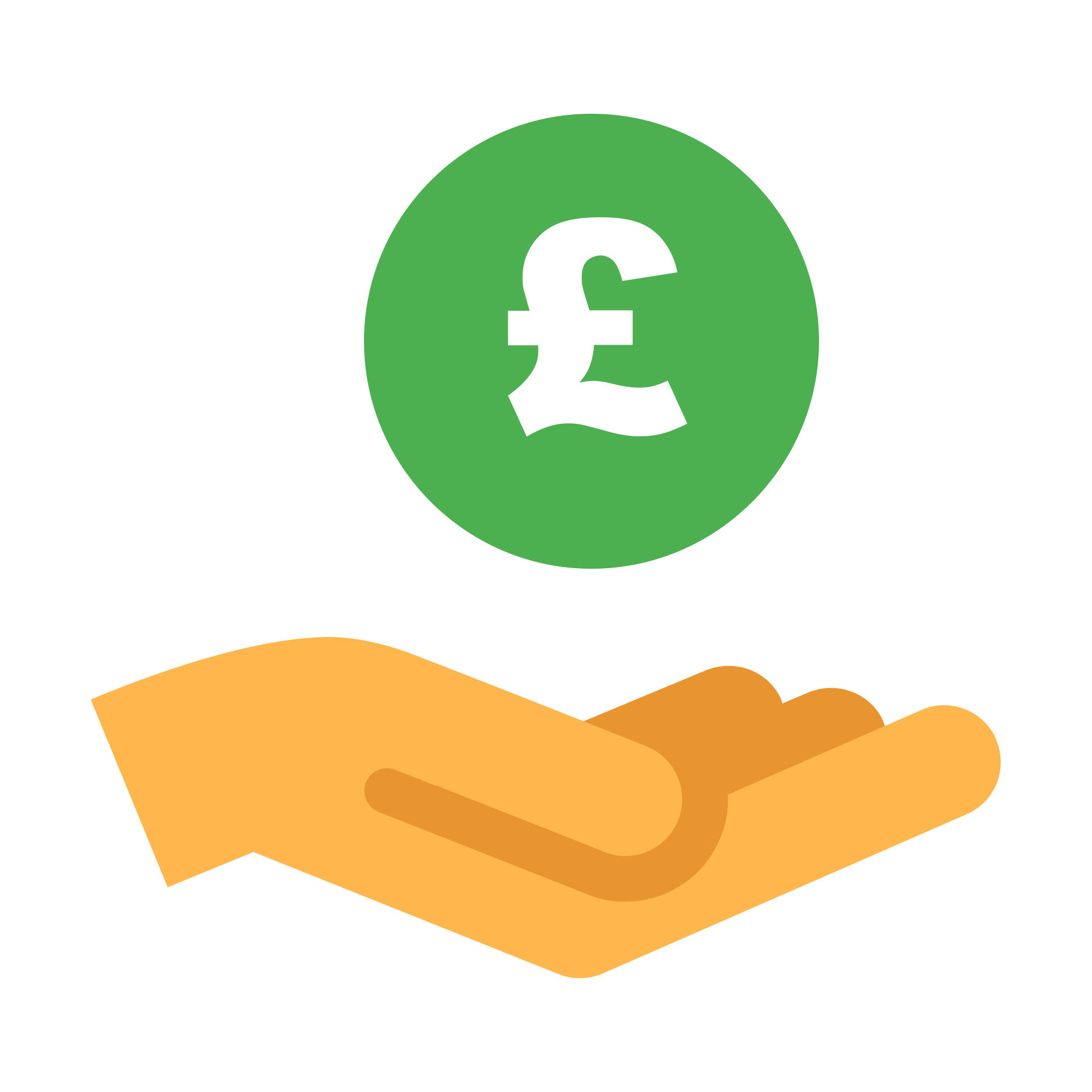 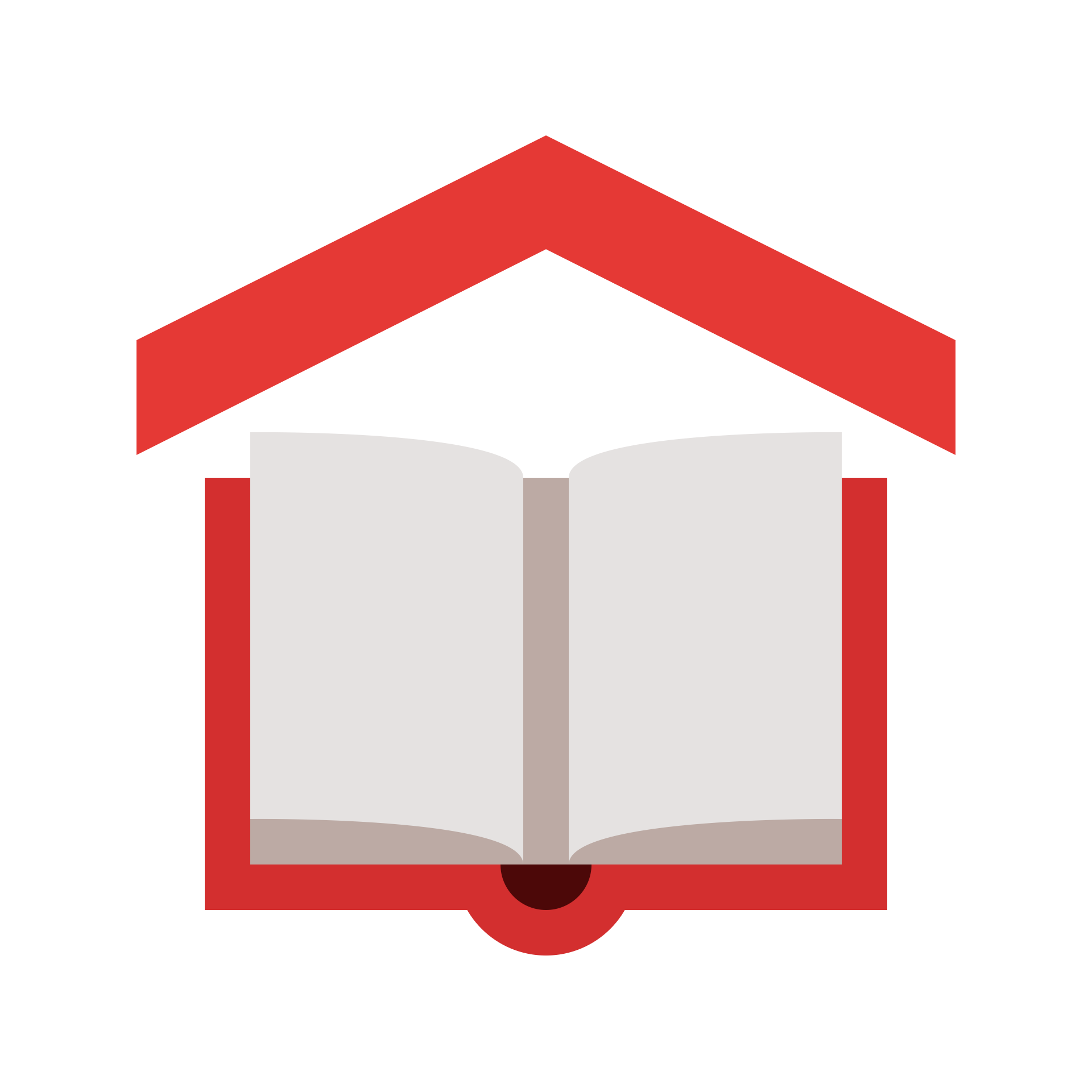 This is a crime commonly known as ‘sextortion’ but with scammers targeting schools rather than individuals.
In some cases, scammers have contacted Schools through Facebook Messenger to place their threats.
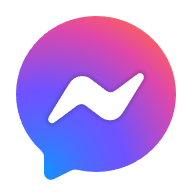 The UK Safer Internet Centre issued a warning about the issue and the Independent Schools Inspectorate also alerted independent schools in January.
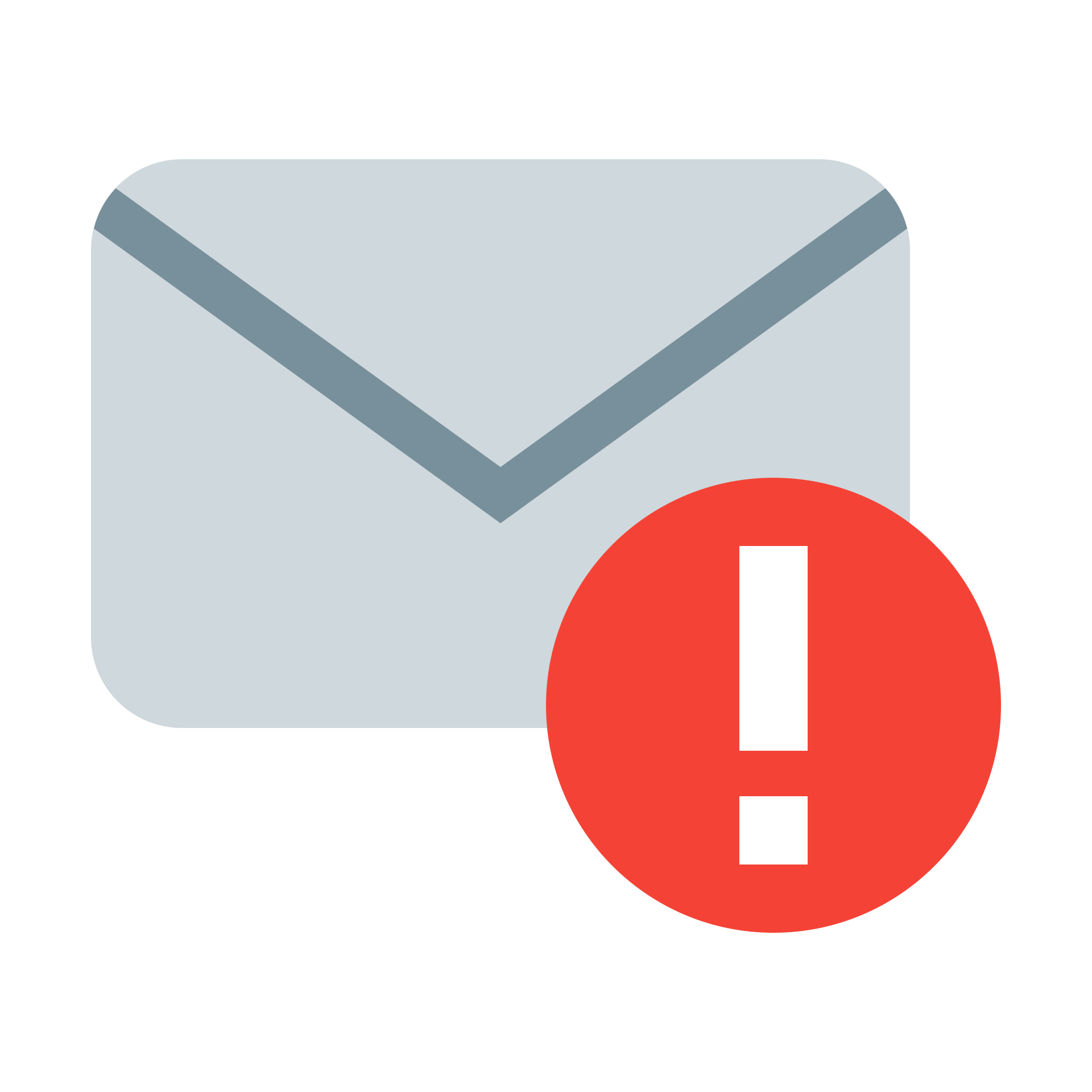 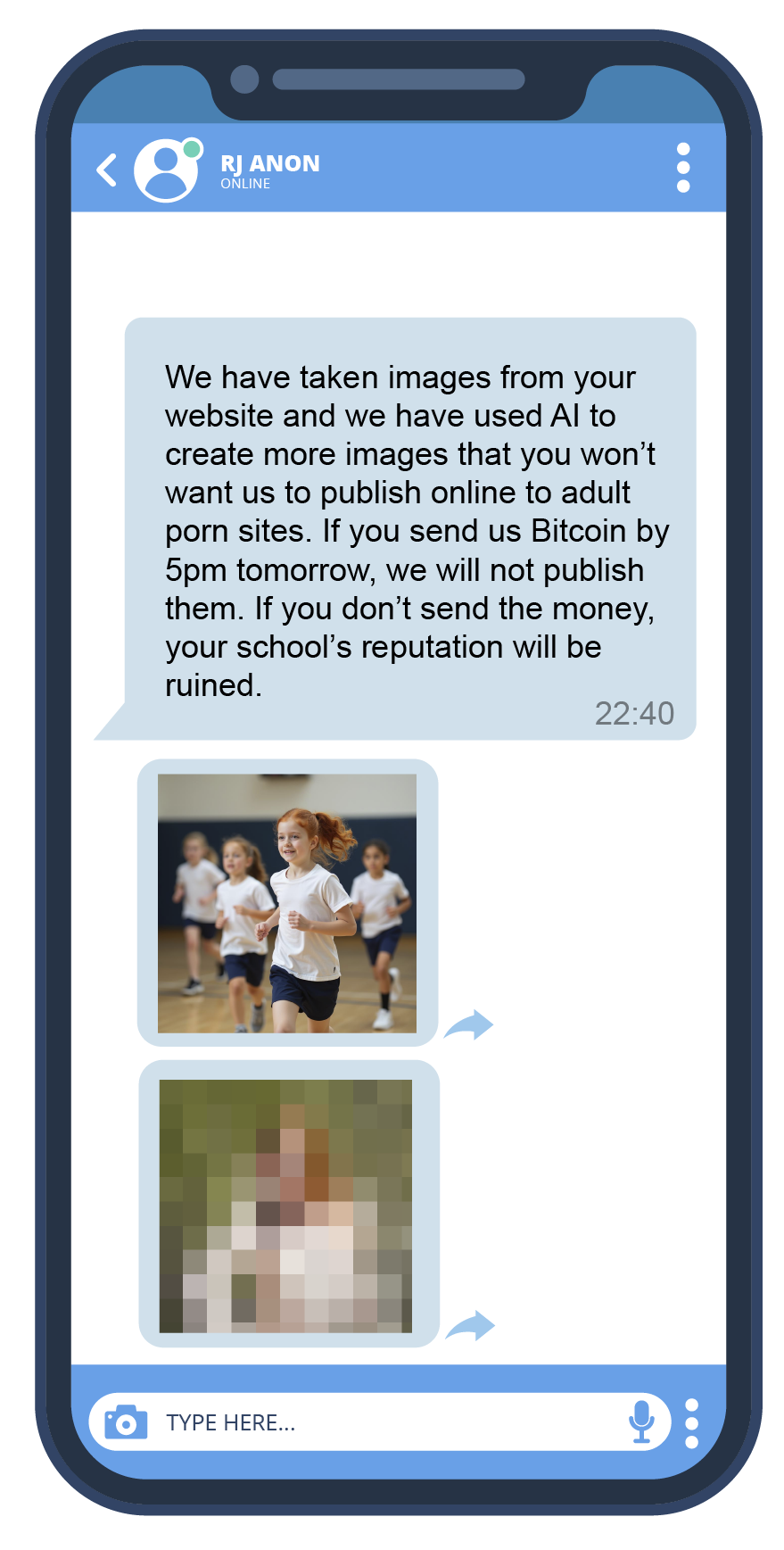 Example
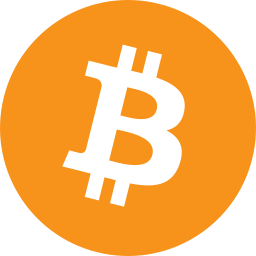 In some cases, scammers have demanded payment in Bitcoin – a type of digital money that isn’t controlled by banks and is harder to trace.
These images are AI-generated and do not depict real children.
Reality vs Fearmongering
These scams prey on heightened anxieties surrounding AI-generated and manipulated images, particularly those of children. They exploit fears of reputational damage and the profound emotional distress such threats can cause.
While these tactics can appear alarmingly realistic and deeply upsetting, it’s important to recognise that the scammers’ objective is typically financial gain. 
To achieve this, they leverage fear and urgency to pressure schools into paying.

It is crucial that all schools understand how to respond effectively, reassure staff, pupils and parents and implement preventative measures.
Responding Effectively
Report it immediately
For schools who are registered charities, you may consider reporting this incident to the Charity Commission as a Serious Incident Report.
Report the incident. Ensure the correct people are notified so that they can help you to respond. Contact your Safeguarding Lead or Deputy, who should immediately engage statutory services, including the police. Indecent images can also be reported to the Internet Watch Foundation (IWF).

Do not engage with the scammer. Responding to extortionists will likely escalate the risk for you and your students. If they have sent any links or files, do not click these. 
Exercise caution when capturing evidence.
Screenshot / save evidence only if it does NOT contain indecent images of children or other illegal material. Creation, possession and sharing of such content is illegal, even if the intention is to protect children.
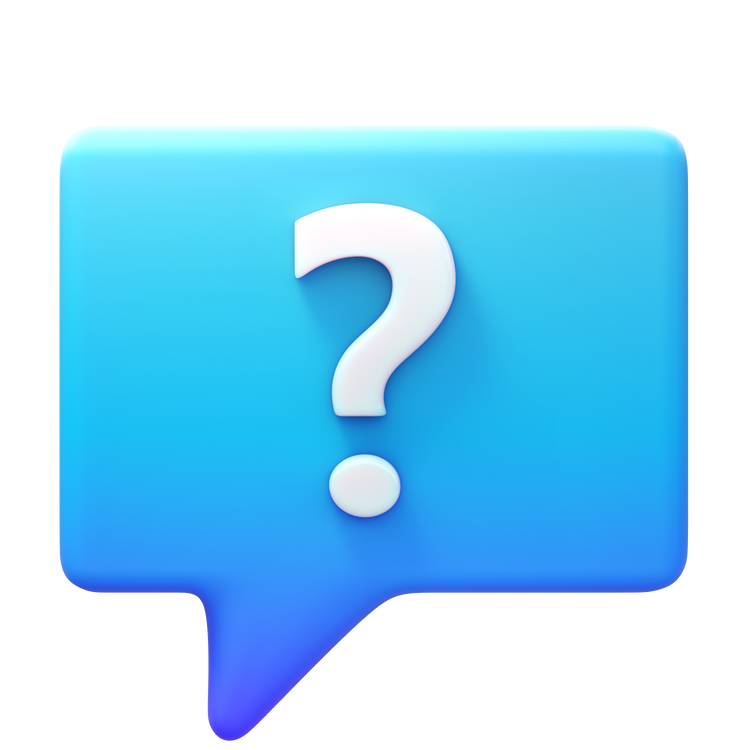 Responding Effectively
Create a Safer and Supportive Environment
How to support students and colleagues;

Show empathy: Understand that victims may react in various ways. Offer a listening ear and a safe space to share.
Reassure: Remind them that it's not their fault. Offer comfort and support. 
Guide towards further support: Encourage them to seek help from the Safeguarding Lead/counselling services, and ensure you also inform the Safeguarding Lead of the situation.
Respect confidentiality: Maintain discretion and protect the privacy of those affected.
Promote understanding: Utilise resources (e.g., Teach Hub lessons) to nurture a supportive and informed school environment.
[Speaker Notes: Visit your Teach Hub to download the resources at https://oursaferschools.co.uk/teachhub/]
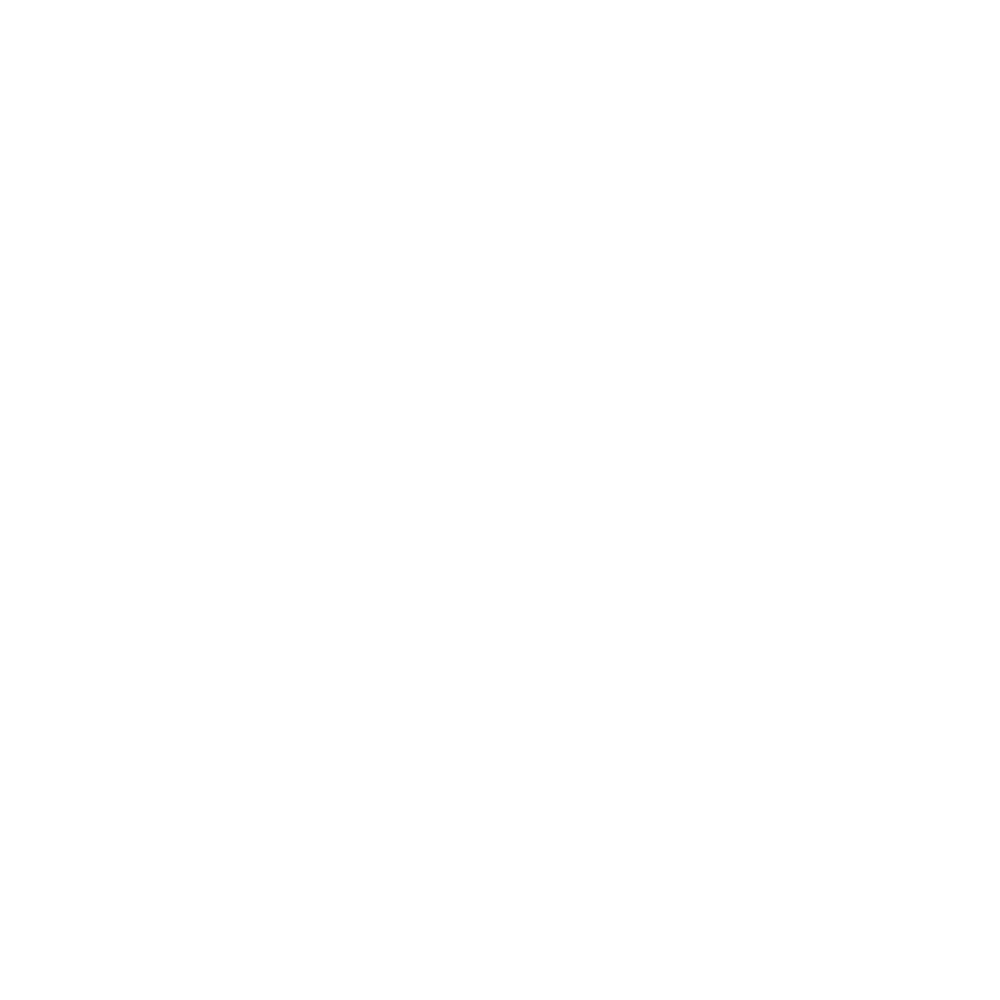 Online Safety Training
Provide staff training on identifying and responding to online risks, including AI-generated sexual extortion. The online world is ever changing, so training should be regular and recurring to keep up with emerging threats and trends.
Raising Awareness 
Online safety can often take a back seat to other subjects. Create awareness-raising initiatives to ensure it is integrated into your school’s curriculum, as an evolving and regular subject. Resources to support you are available on the Safer Schools Teach Hub.
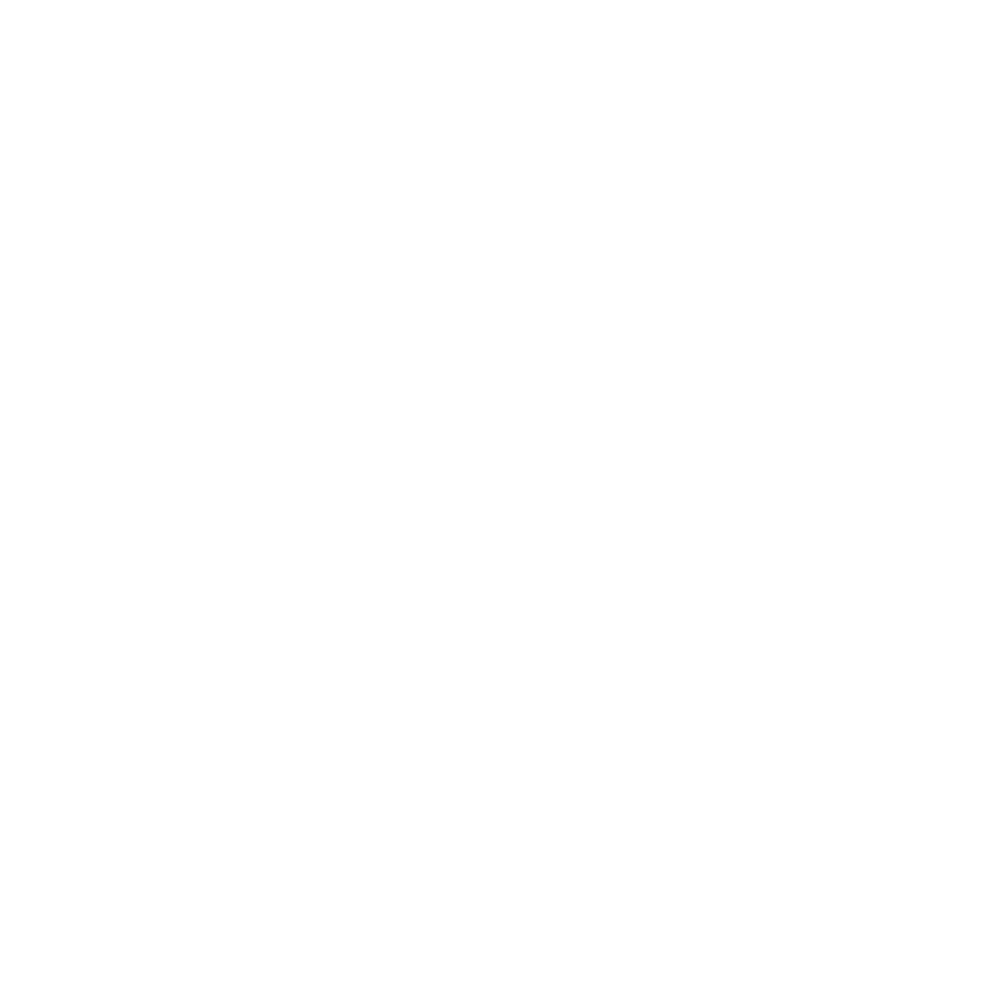 DON’T WAIT UNTIL IT HAPPENS
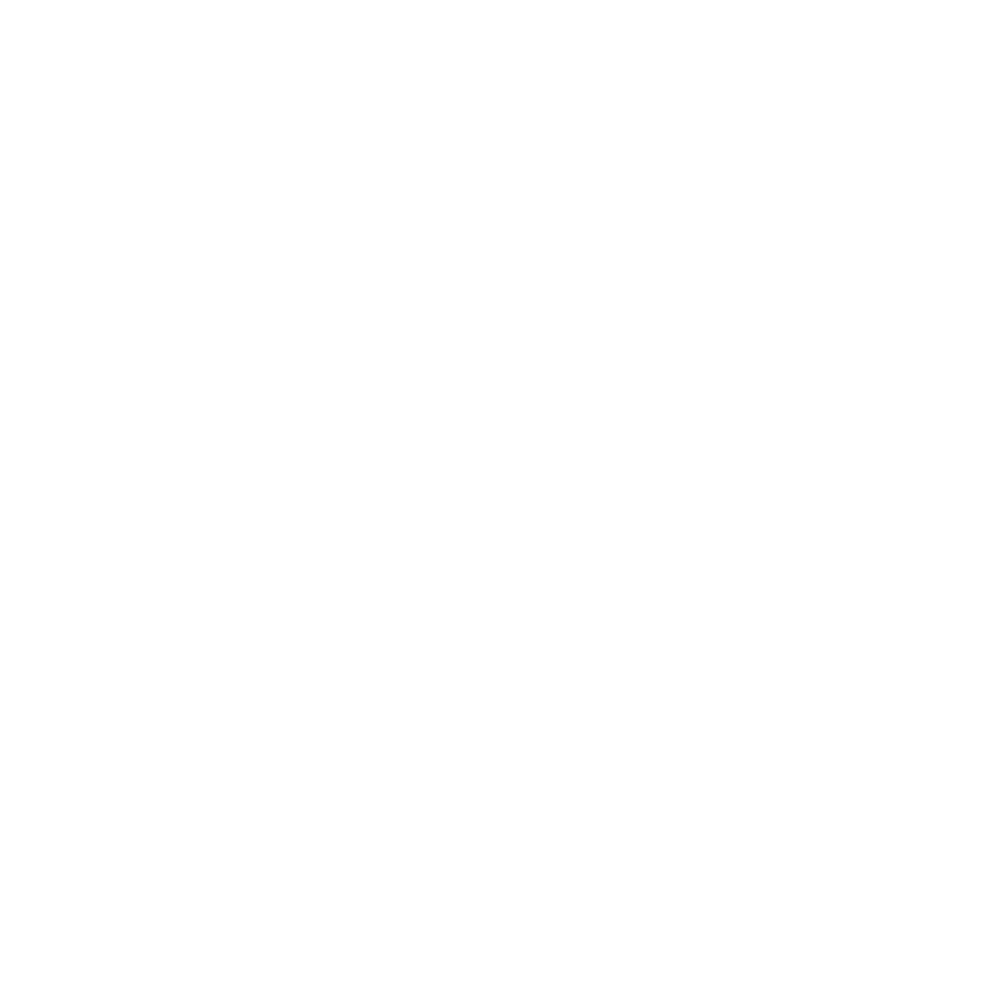 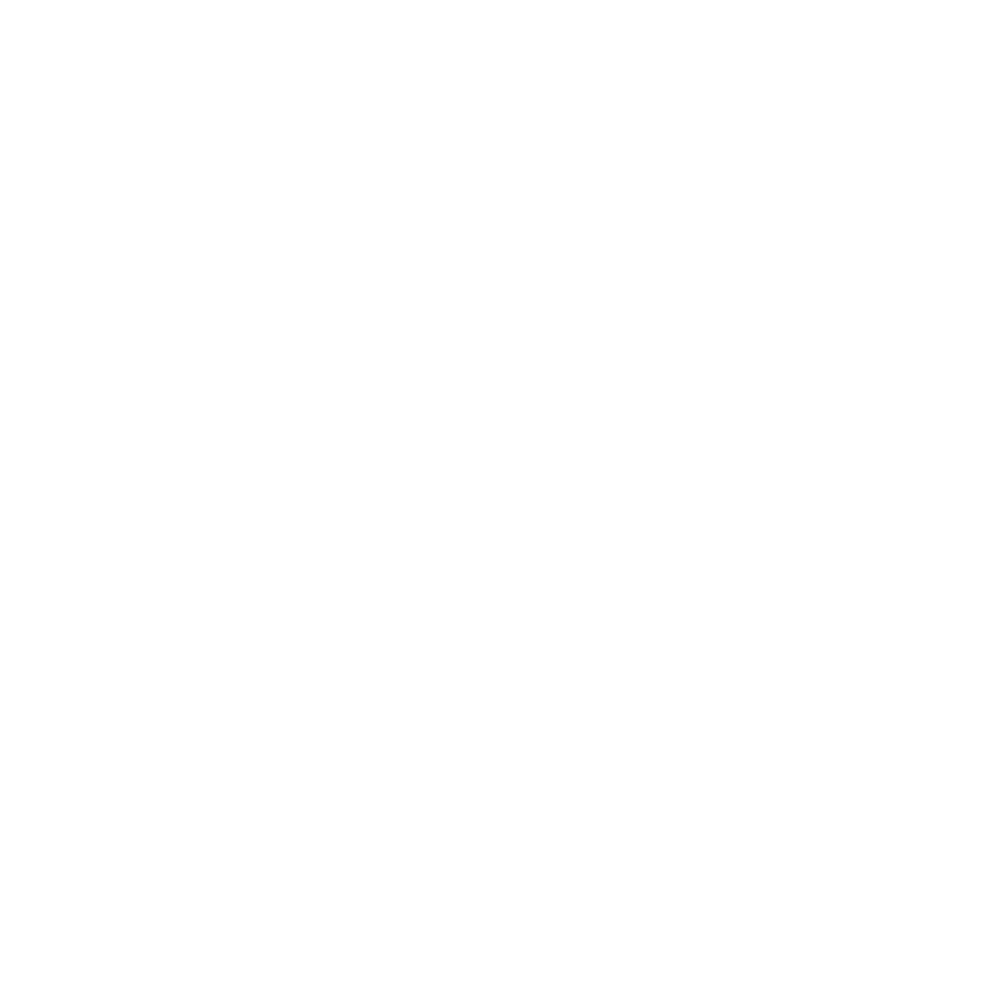 Review Your Online Presence
Audit all online platforms where student photos are displayed (website, social media, newsletters, etc) and reduce publicly shared images that can identify students. Limit use of public messaging platforms and opt for private platforms if sharing photos such as secure, password-protected intranets, private social media groups, or dedicated apps. Add watermarks & copyright to images to deter misuse and make unauthorised removal easier.
Review Your Consent Process
Use clear consent forms that explicitly state how student images will be used, where they will be published, and for how long. Regularly update consent forms, ensure they are time bound and provide parents with an easy and accessible way to opt out of having their child's photo shared online. You may wish to consider having dual consent (both parent and child).
Helpful Resources
Internet Watch Foundation (IWF)
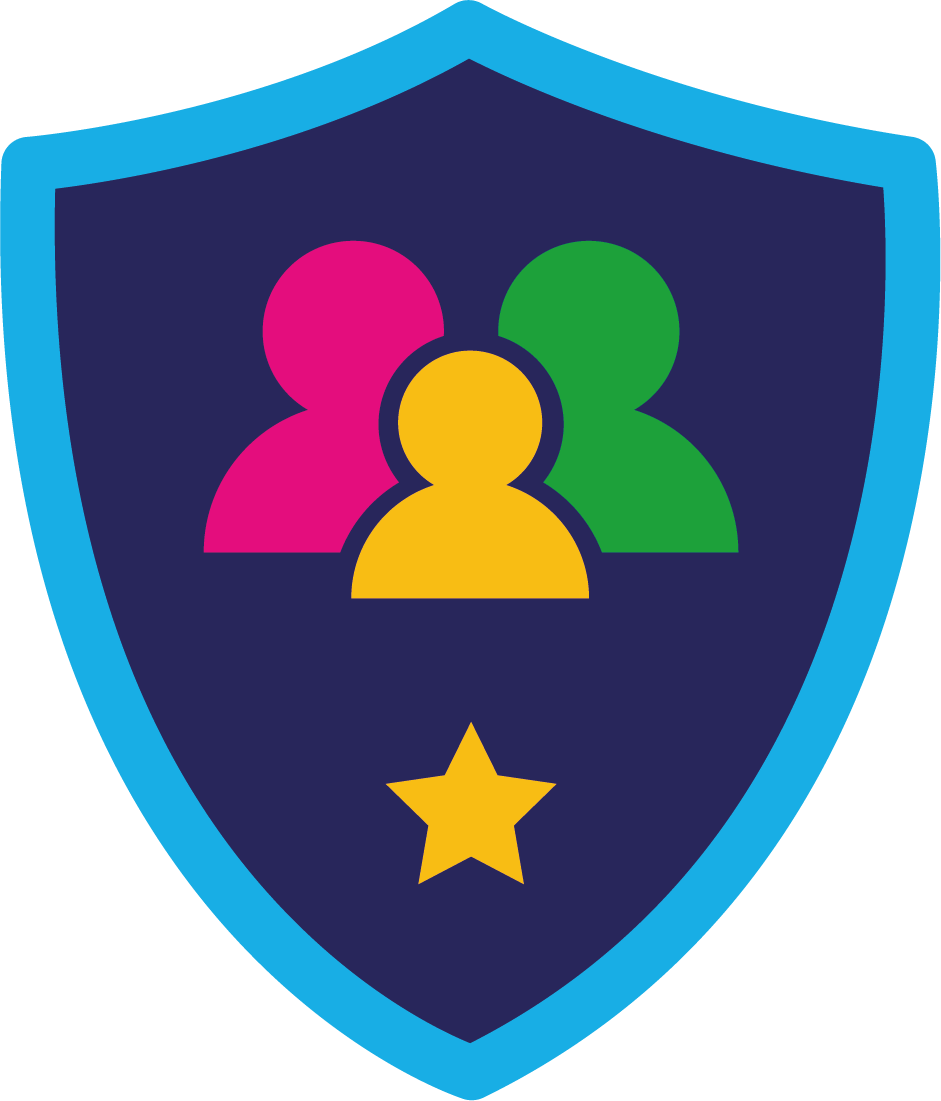 Safer Schools
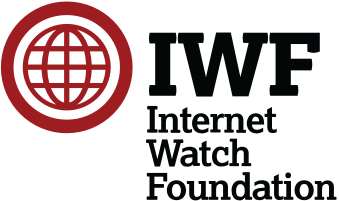 https://www.iwf.org.uk/
https://oursaferschools.co.uk/
Online Safeguarding Hub
Our Safety Centre
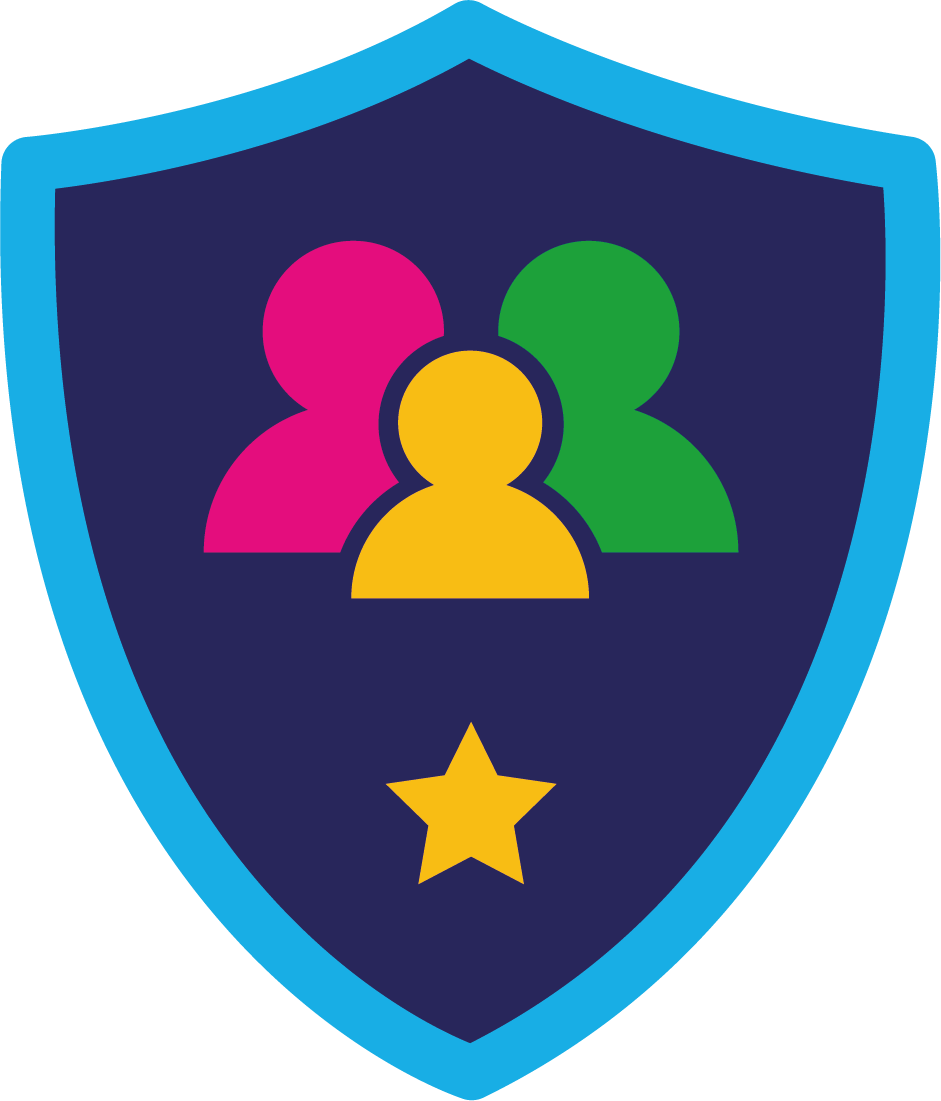 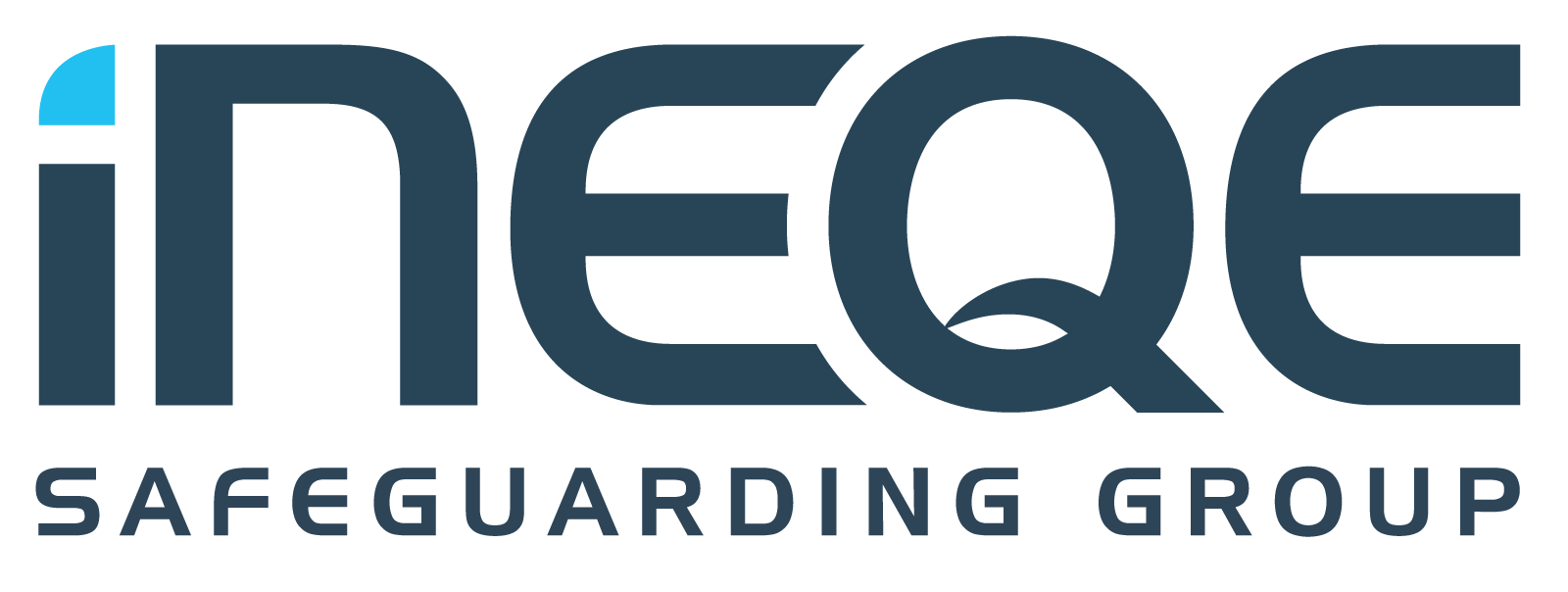 https://ineqe.com/safeguarding-hub/
https://oursafetycentre.co.uk/
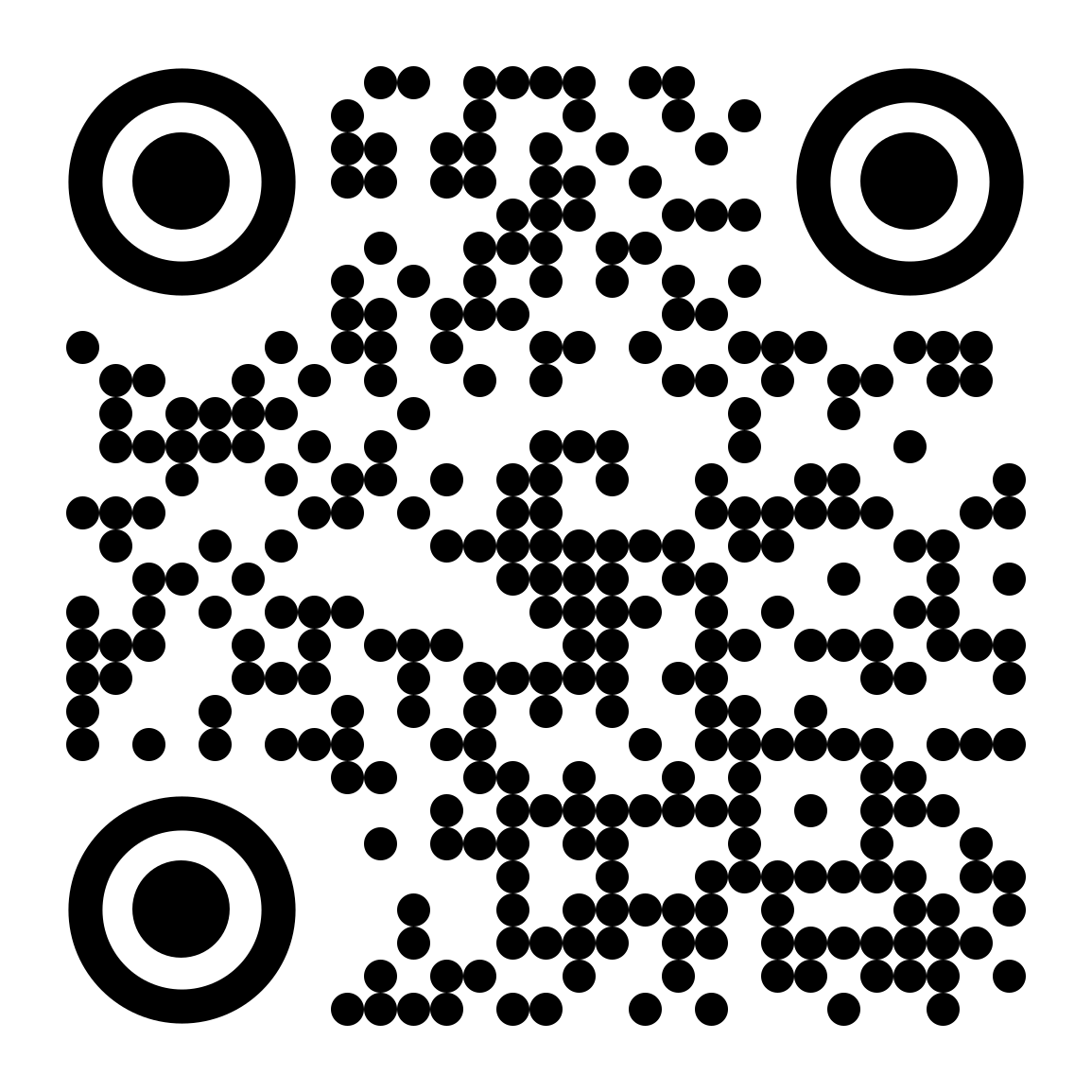 ACCESS YOUR APP
Any device, any time, everywhere
Scan to access directly from your phone or tablet
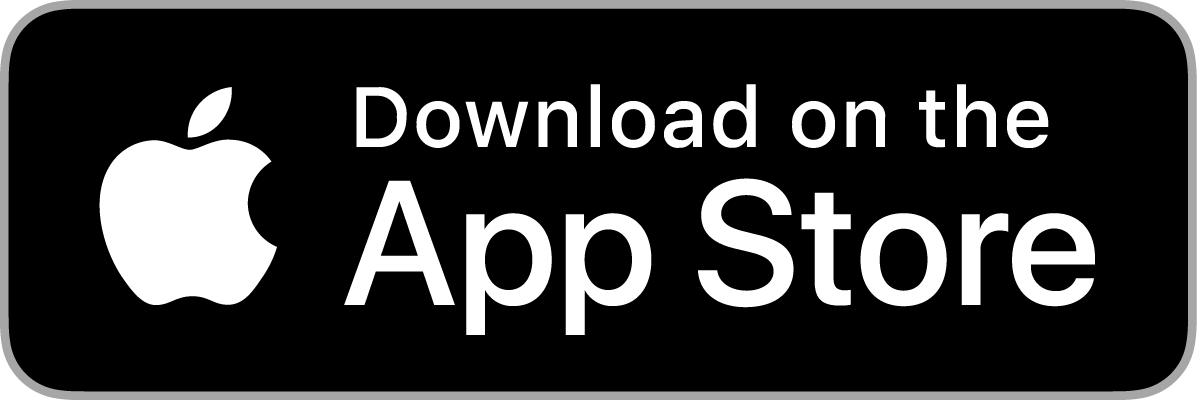 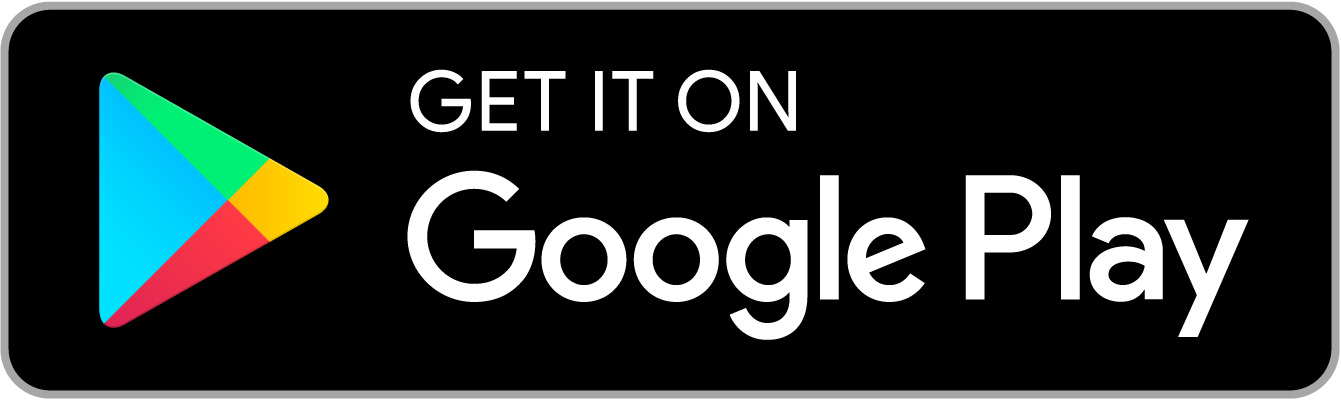 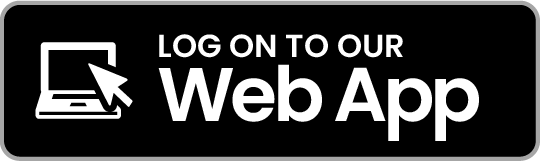 Educate | Empower | Protect
STAFFROOM BRIEFING